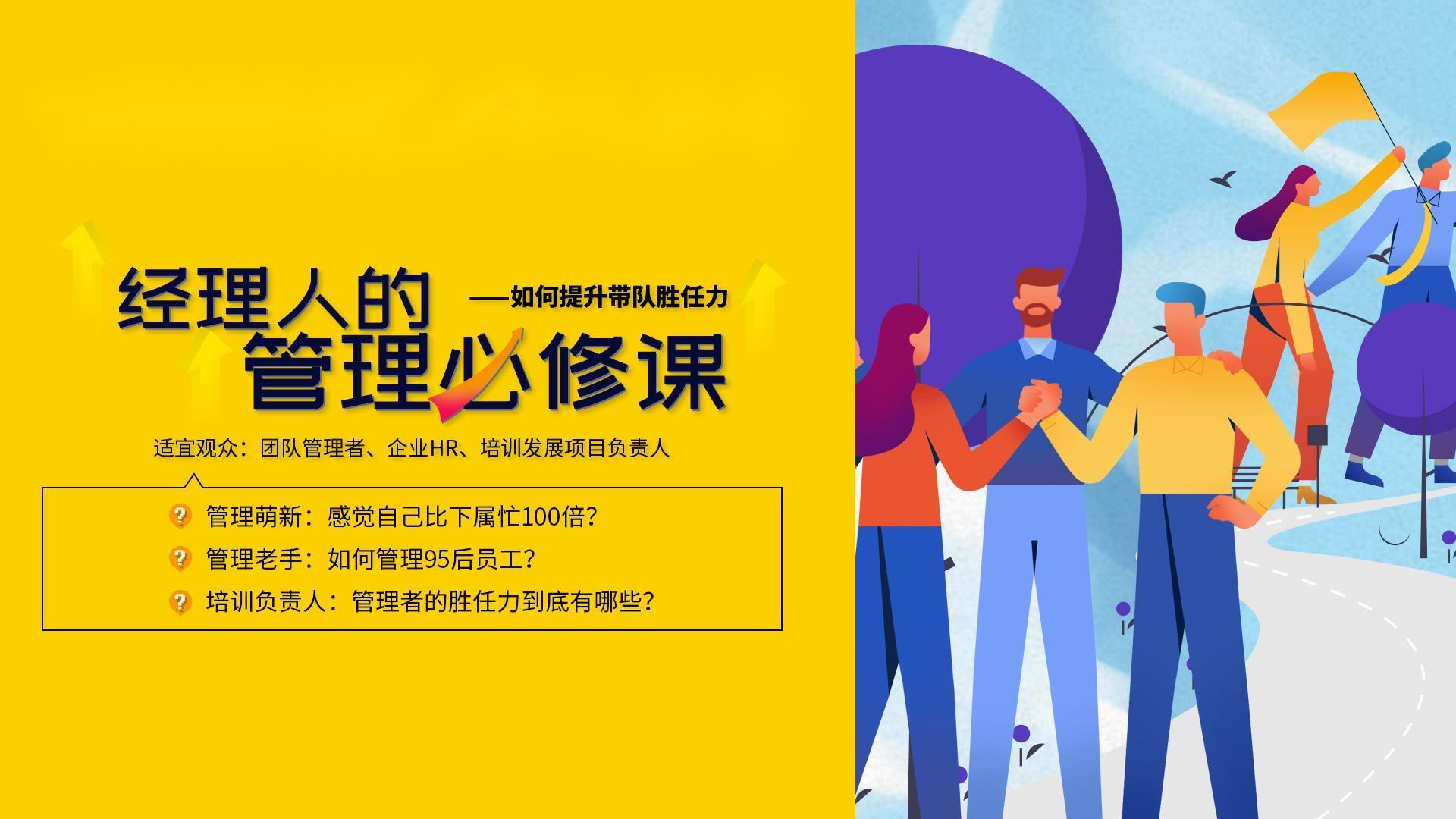 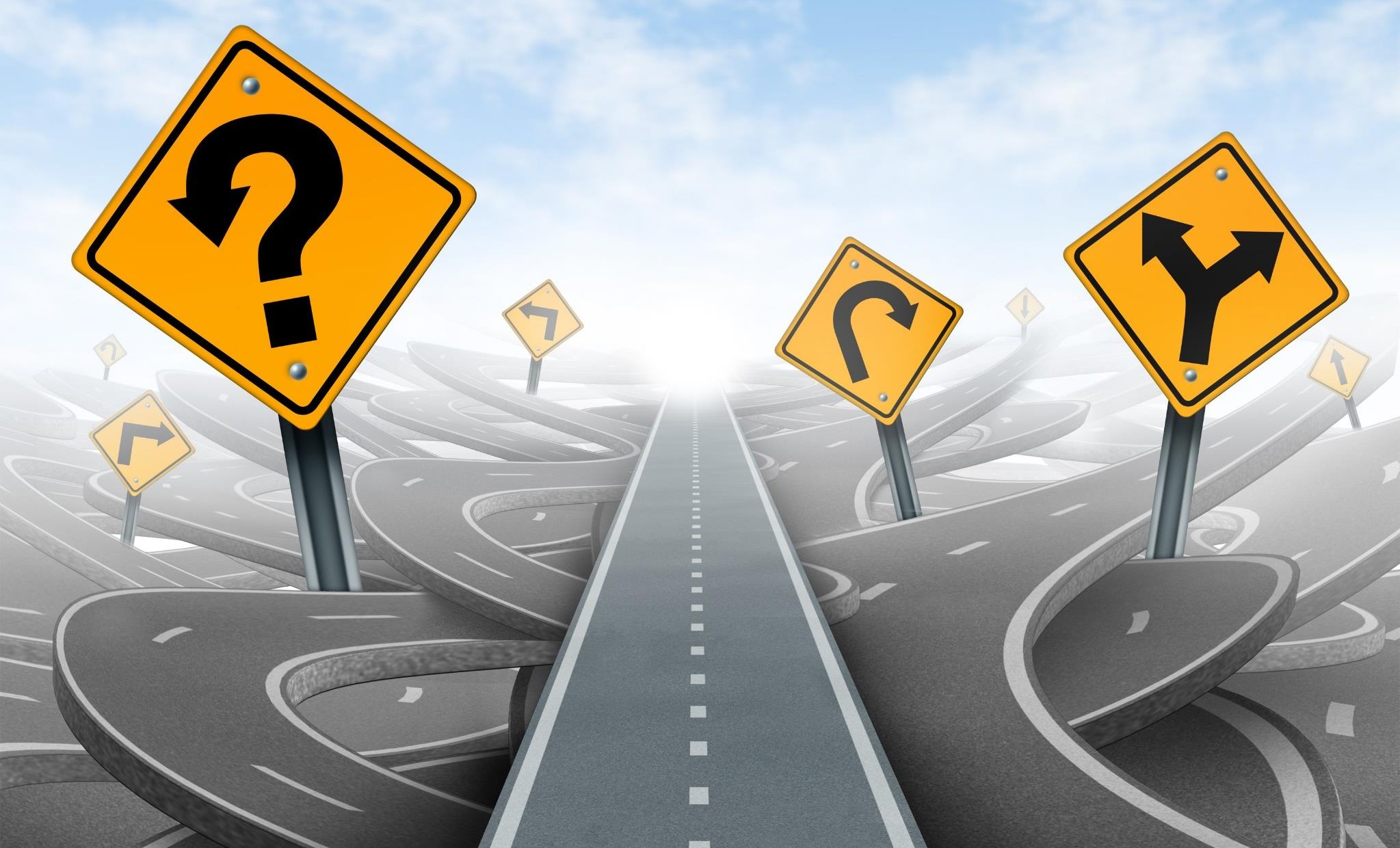 团队管理
培训了那么多、有用的那么少
6
©Development Dimensions International, Inc., 2020. All rights reserved.
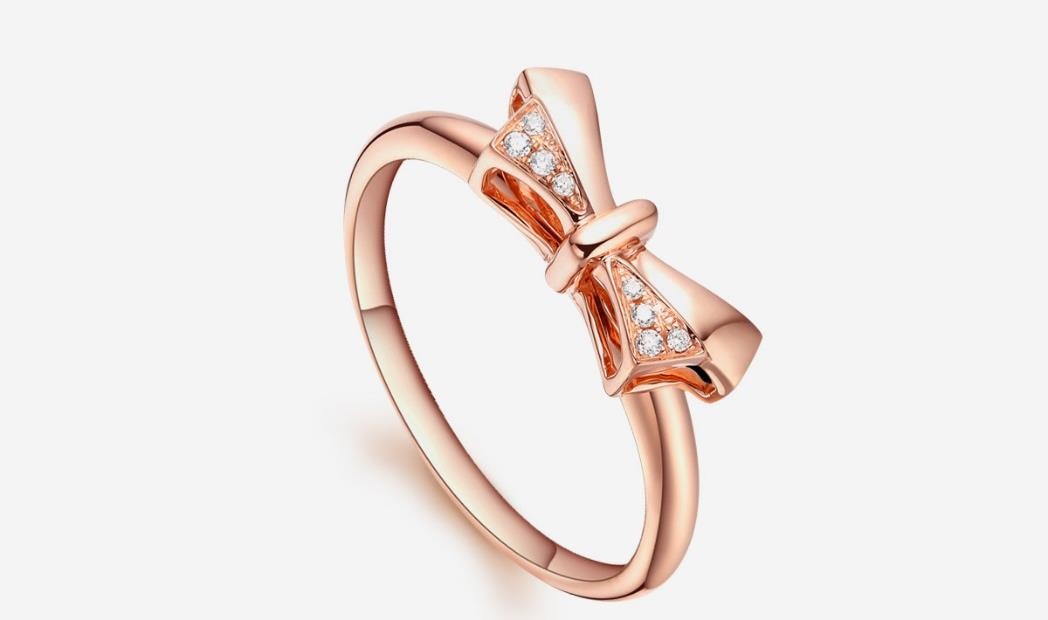 没意愿？
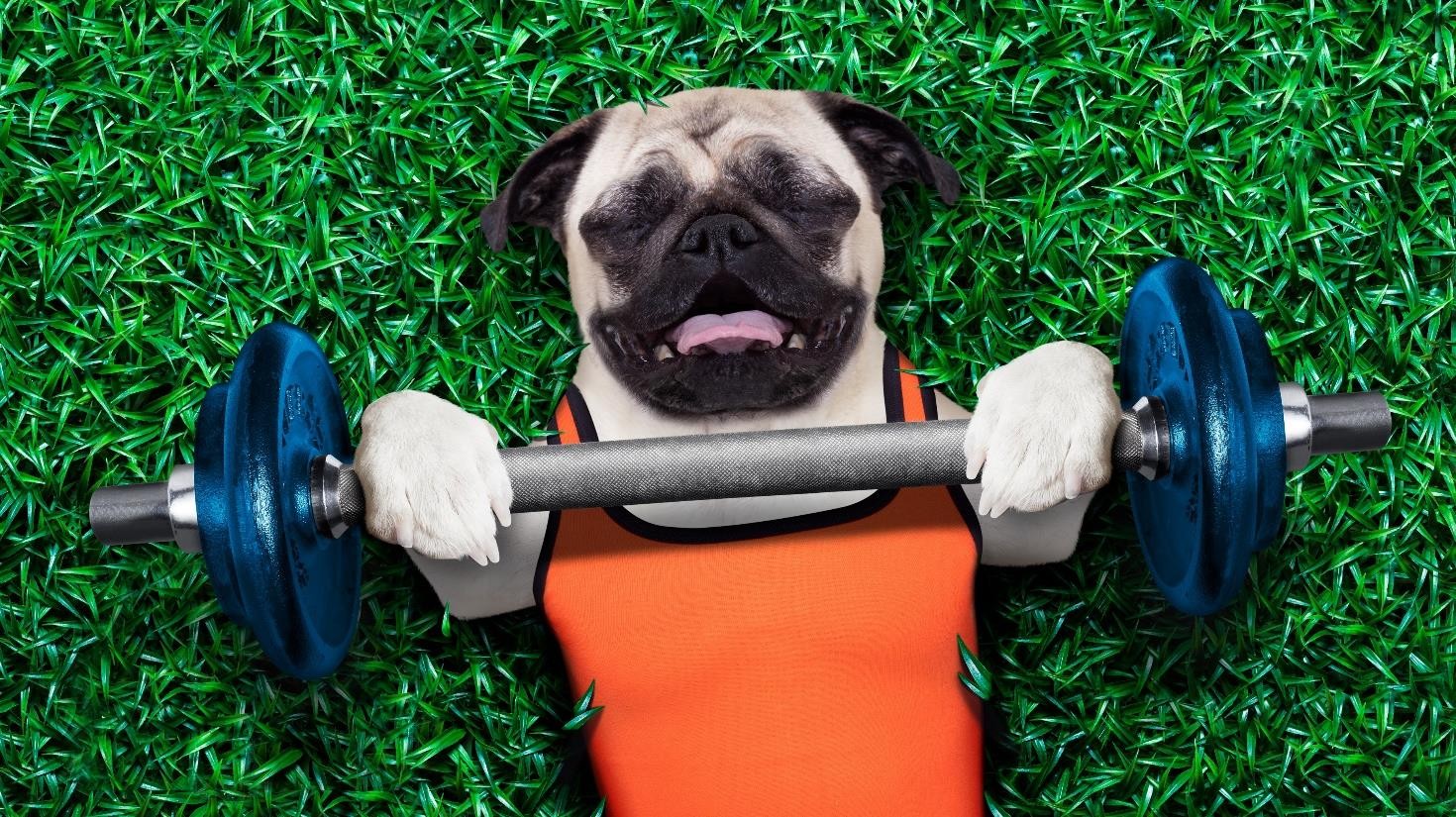 不努力？
8
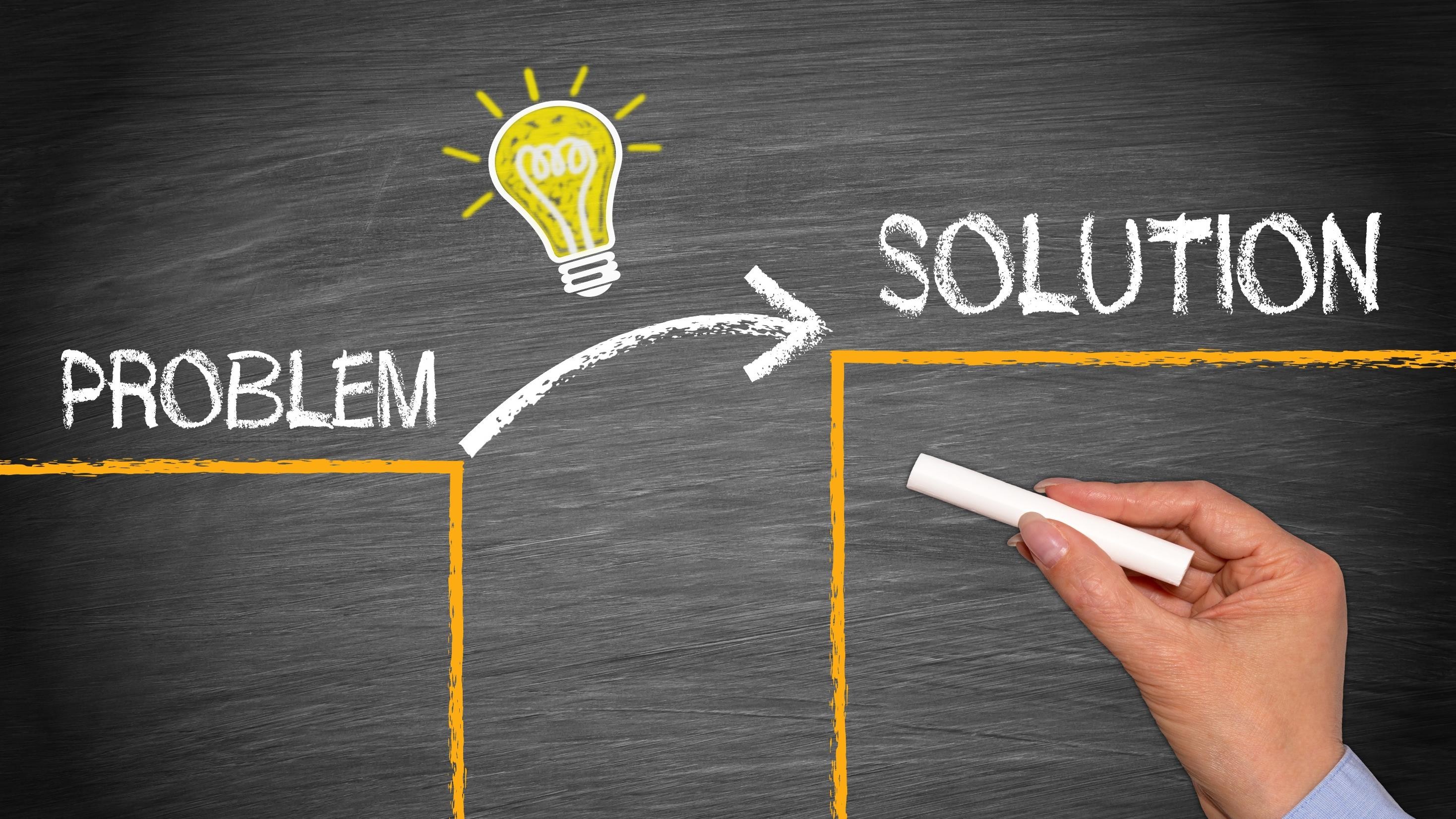 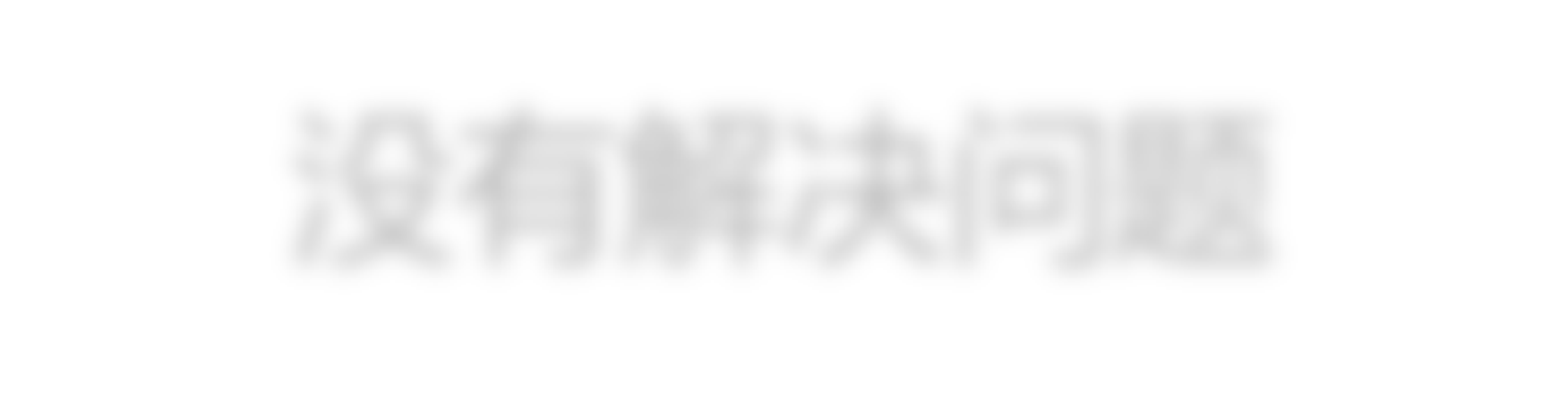 ©Development Dimensions International, Inc., 2020. All rights reserved.
没有解决问题
9
©Development Dimensions International, Inc., 2020. All rights reserved.
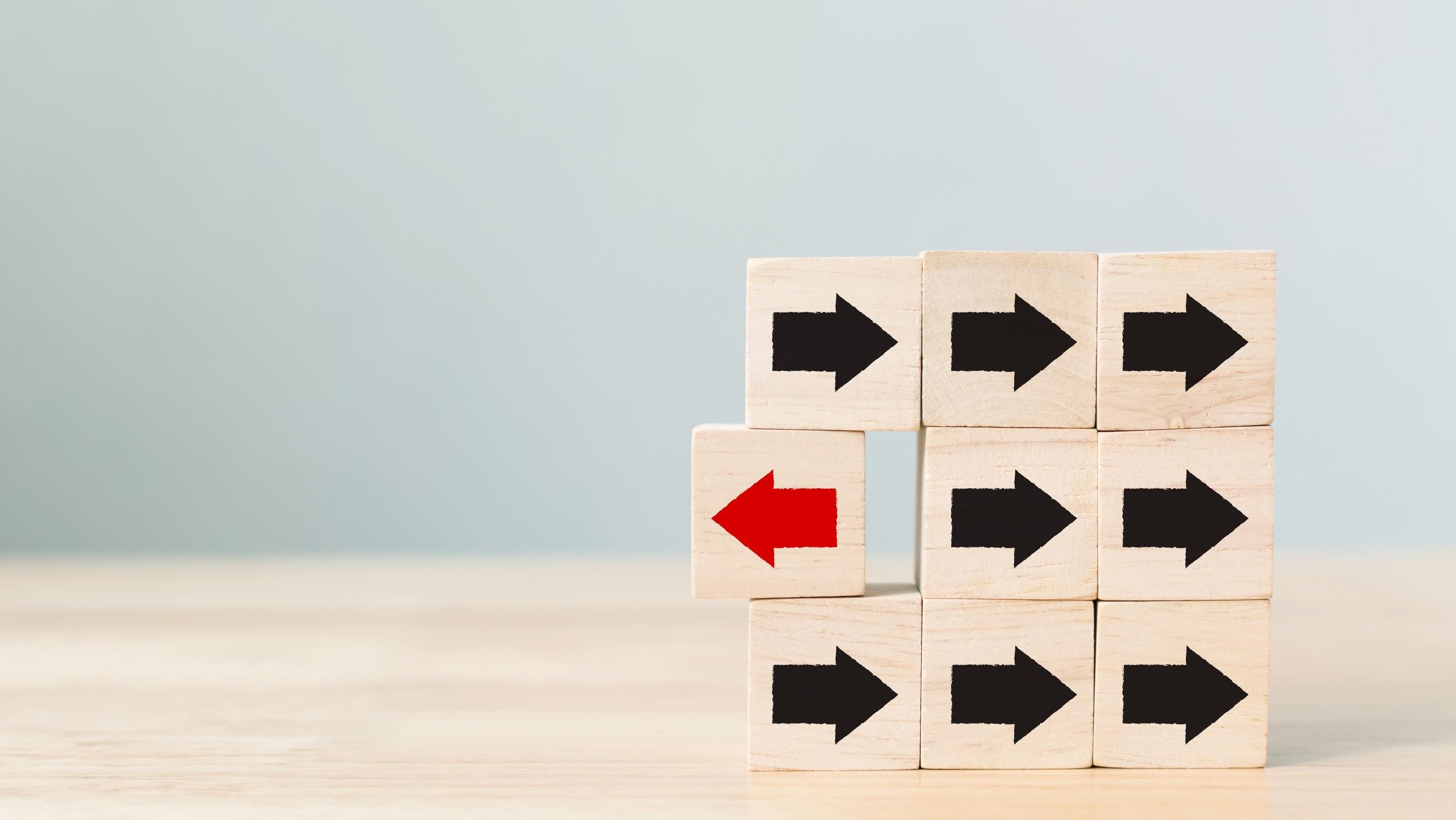 从个体出发的解 决方案，无法解 决团队问题。
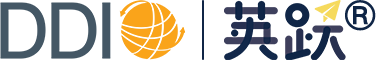 10
©Development Dimensions International, Inc., 2020. All rights reserved.
10
随便举点例子
教会他们还不如自己干，
总是交不上想要的结果
员工推一推动一动， 不推不动，不积极
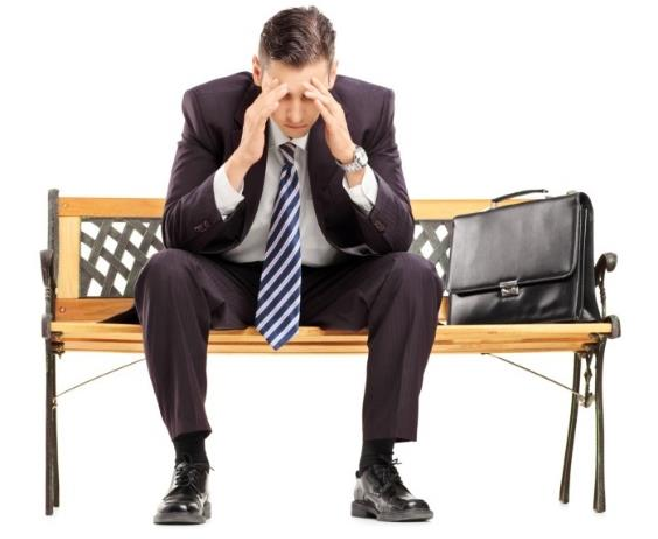 会而不议，议而不决，
决而不动
出了问题总找借口
屡教不改怎么办？
平时不反馈，出了问题才说话
团队成员冲突重重
表面和谐不说真话
随便举点例子
教会他们还不如自己干，
总是交不上想要的结果
员工推一推动一动， 不推不动，不积极
会而不议，议而不决，
决而不动
出了问题总找借口
沟通、辅导、 授权、激励 团建？？？？
屡教不改怎么办？
平时不反馈，出了问题才说话
团队成员冲突重重
表面和谐不说真话
管理者的心声
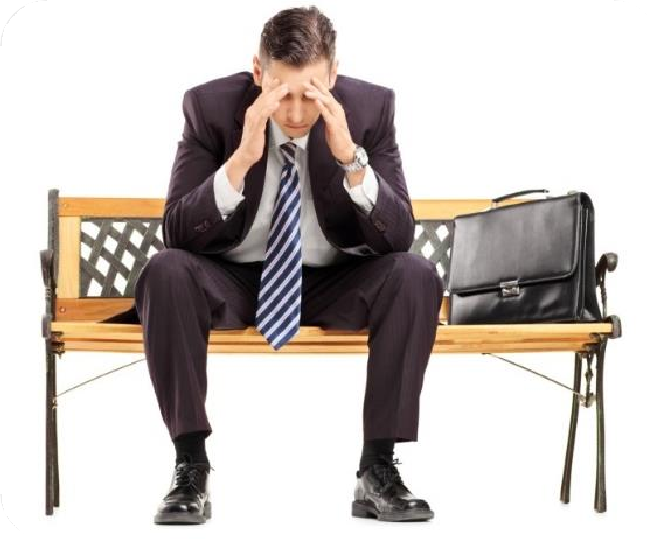 管理太难了
有心无力啊
我懂得了所有的道理，却依然过不好这一生 只要业绩好就行了
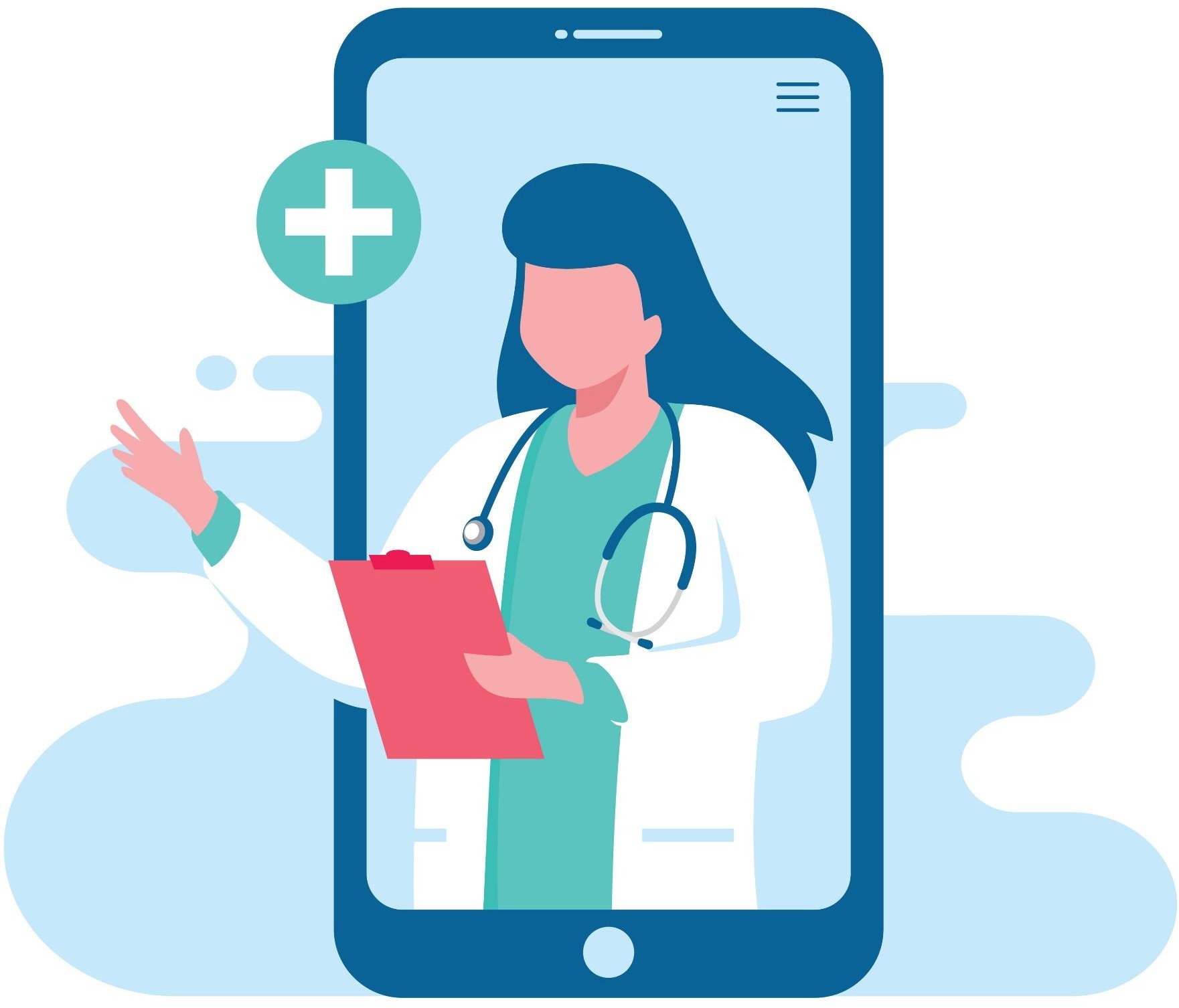 队症下药
站在团队角度 规划解决团队问题
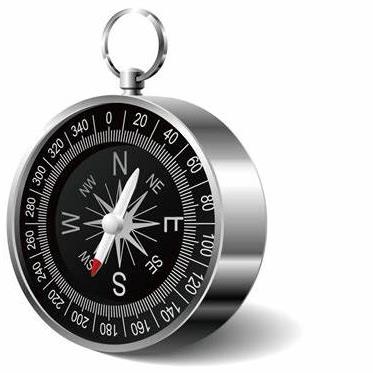 找对点：不要把问题点集中于个体管理

选对人：没办法频繁换牌的情况下怎么 打出最佳组合
团队成功五要素
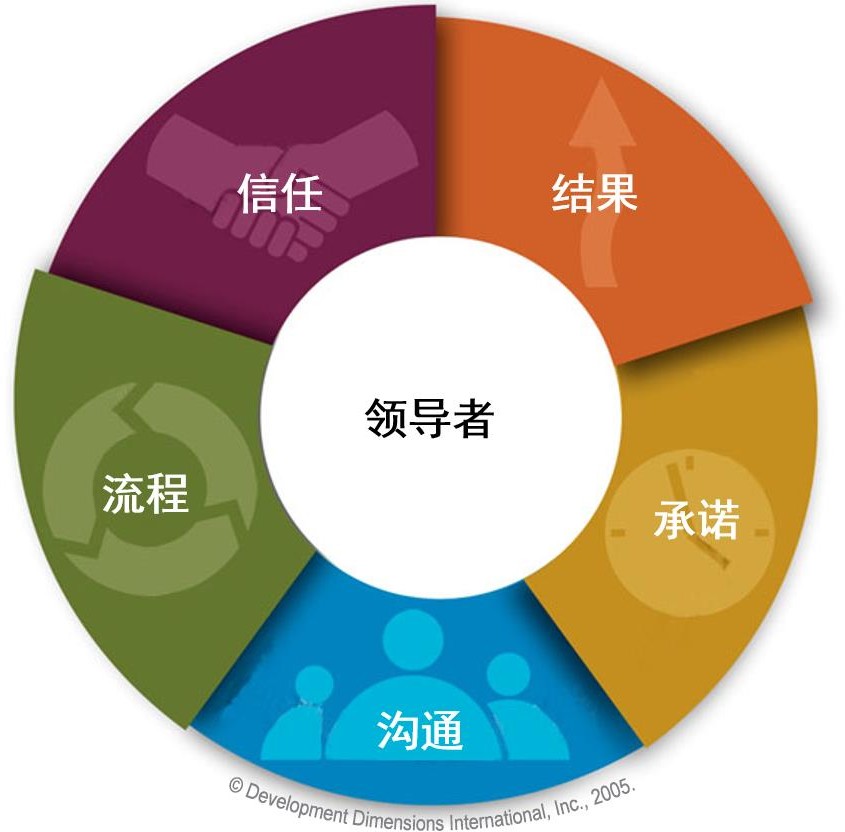 领导者
©Development Dimensions International, Inc., 2020. All rights reserved.
结果


教会他们还不如自己干，
总是交不上想要的结果


员工推一推动一动， 不推不动，不积极
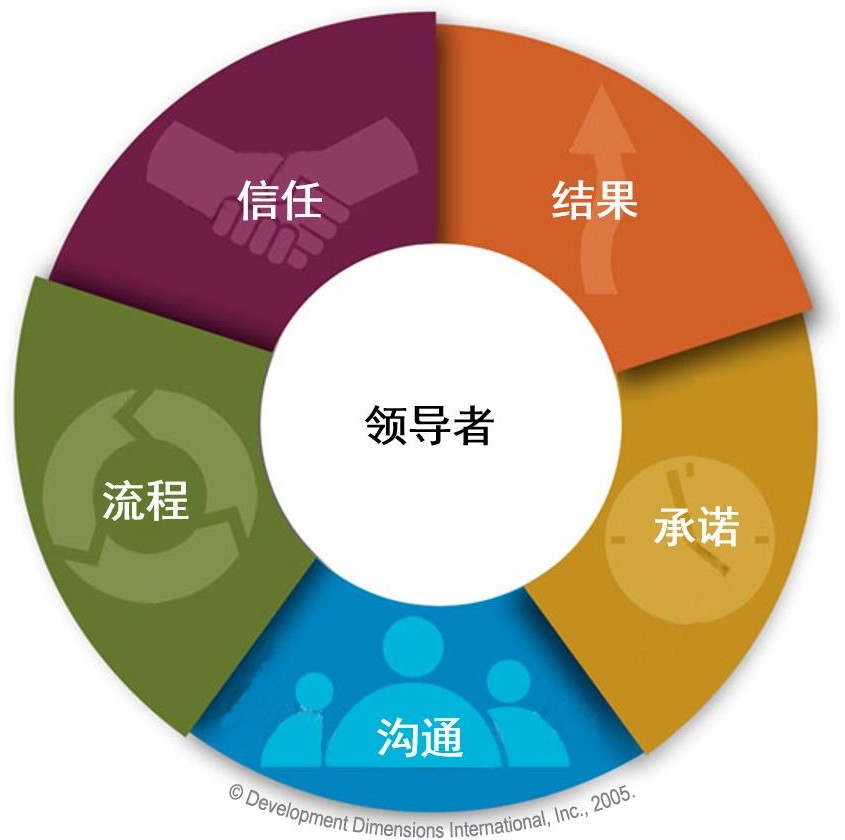 领导者
承诺
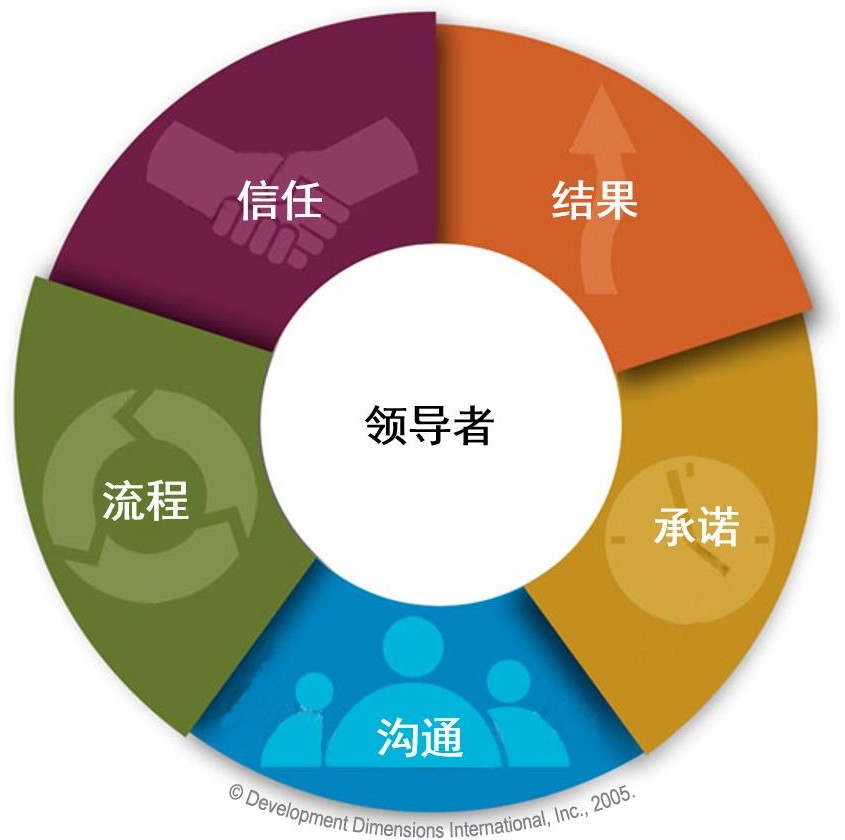 员工推一推动一动， 不推不动，不积极
领导者
出了问题总找借口
沟通
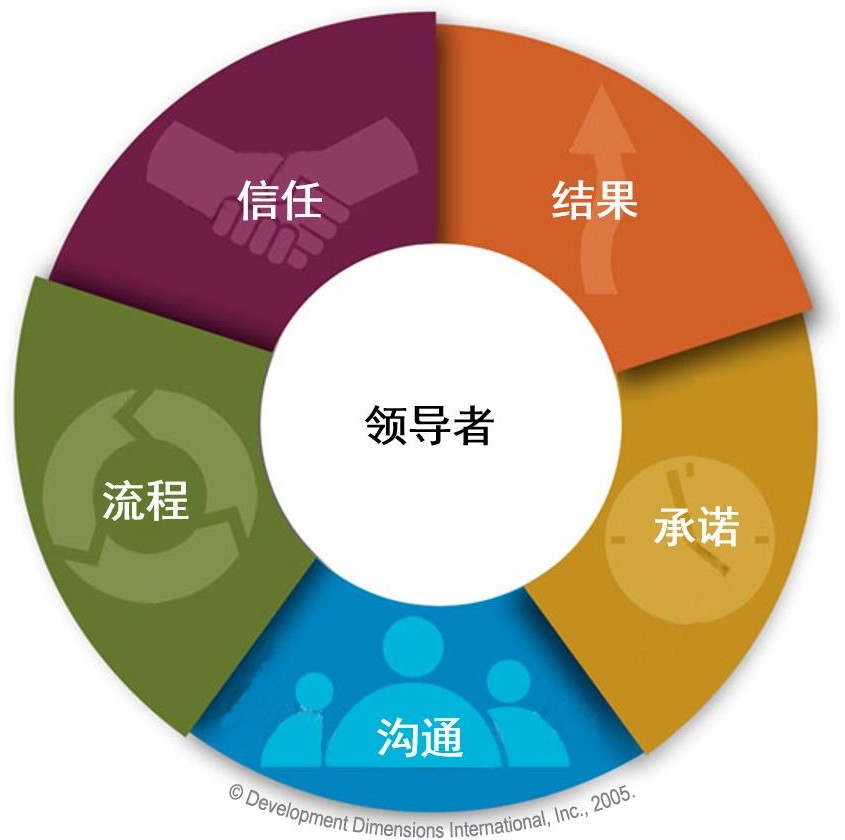 领导者
屡教不改怎么办？


平时不反馈，出了问 题才说话
流程
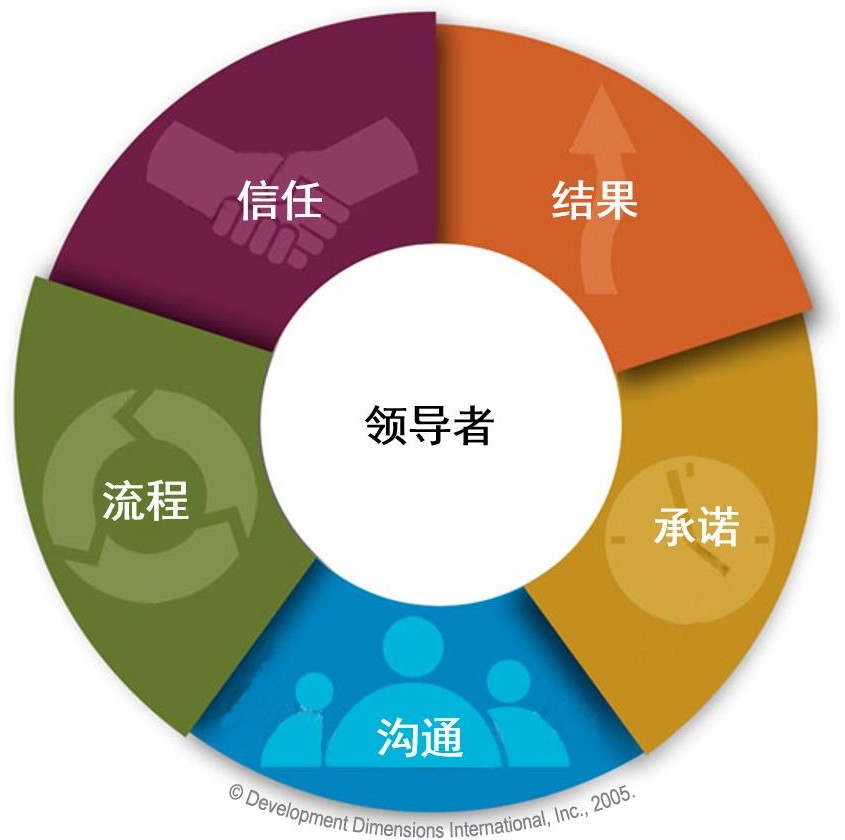 领导者
会而不议，议而不决， 决而不动
团队成员冲突重重
信任
表面和谐不说真话
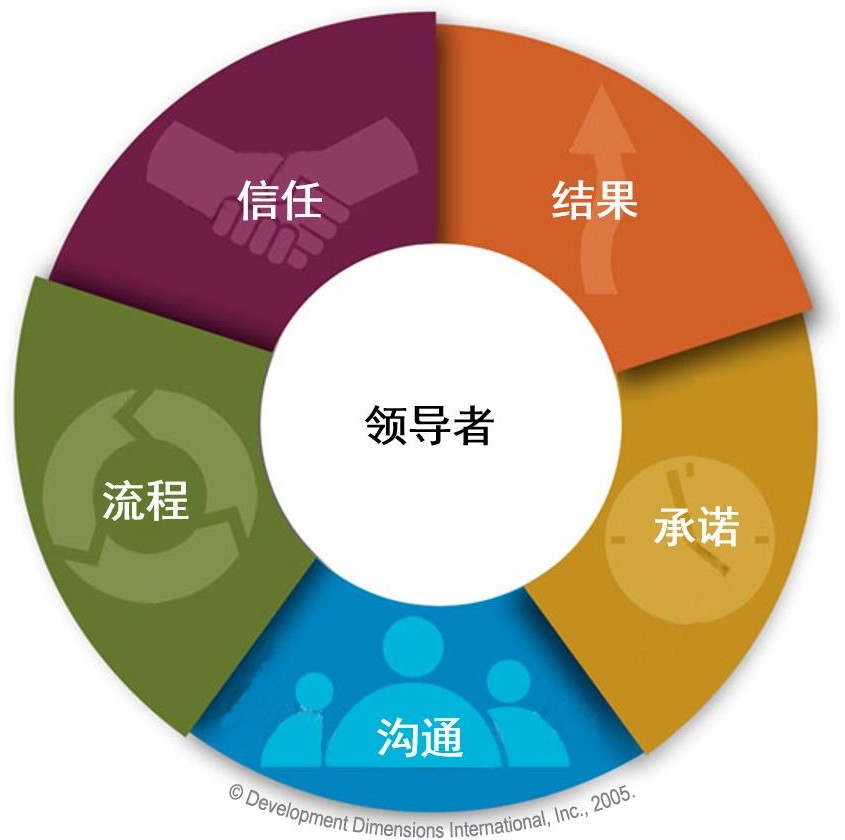 领导者
团队成功五要素
教会他们还不如自己干，
总是交不上想要的结果
表面和谐不说真话
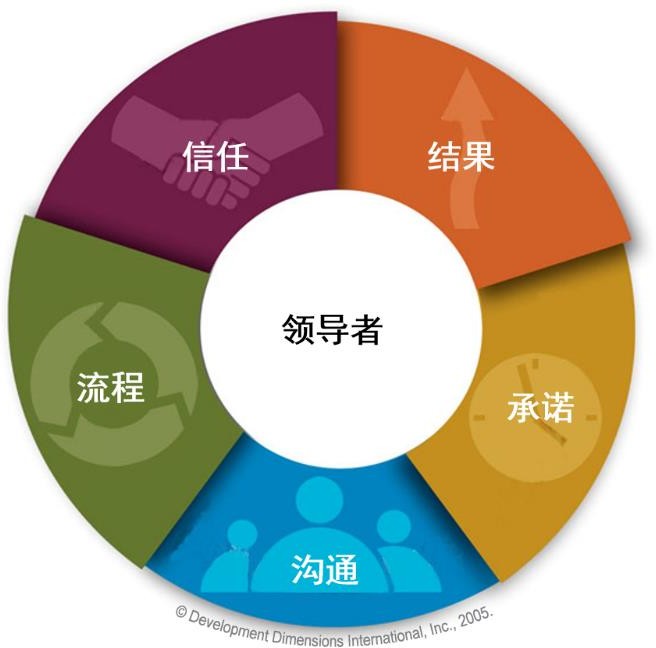 员工推一推动一动，不推
不动，不积极
会而不议，议而不决，
决而不动
领导者
出了问题总找借口
团队成员冲突重重
平时不反馈，出了问
题才说话
屡教不改怎么办？
流程建立的工具 团队章程工作表
©Development Dimensions International, Inc., 2020. All rights reserved.
同一个问题表象，背后的原因并不相同
使命与目标
做“正确的”事
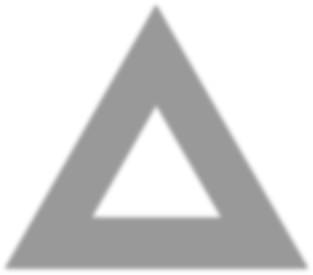 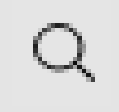 忙忙碌碌，但产出看不到价值…
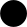 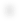 对任务的理解与组织期待不一致？

闷声独自做事，忽视沟通协调？
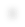 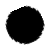 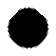 团队适应性
共同应对变化
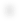 过程与结果
“正确地”做事
在不适配的流程中疲于奔命？
DDI团队角色模型
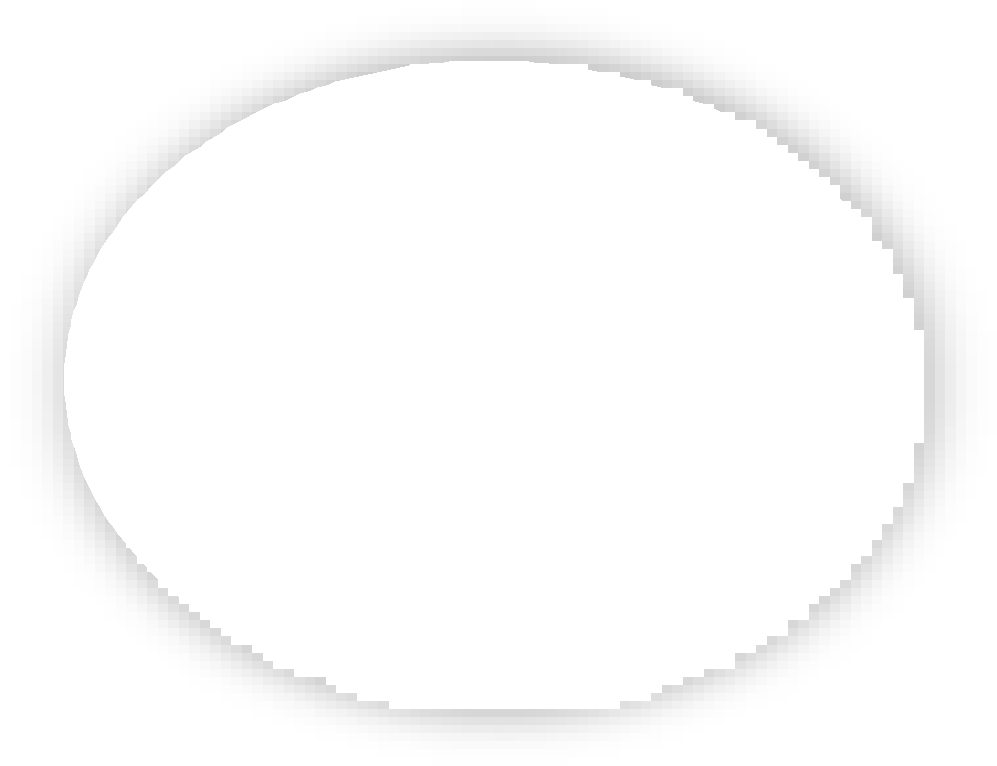 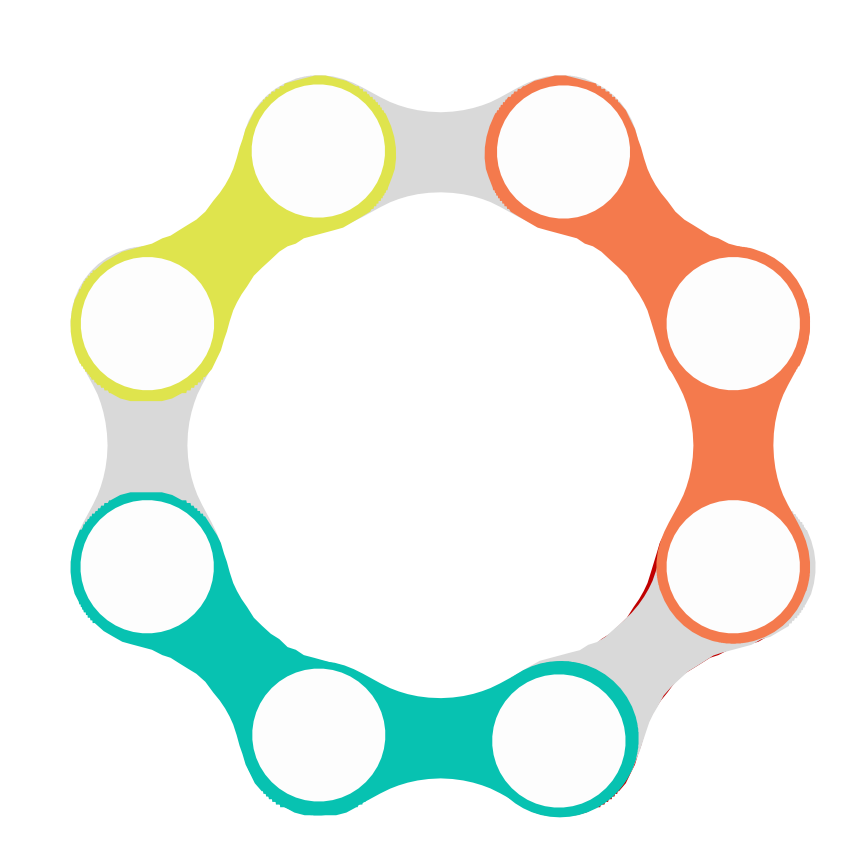 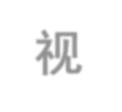 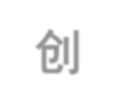 视 野
创
新
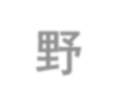 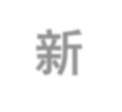 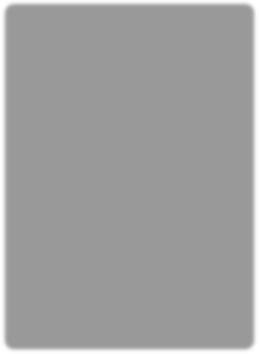 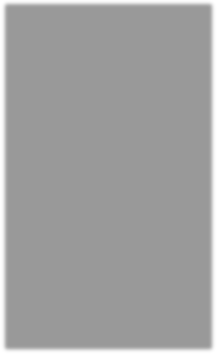 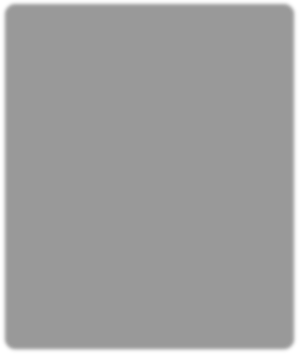 视野
看全局
规划	规范
规划任务 协调资源	维护秩序
提醒大家按规则
结果	做事
推动结果达成
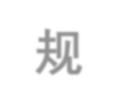 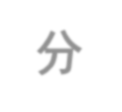 规
范
分 析
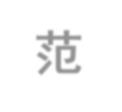 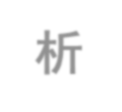 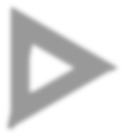 分析
分析论证
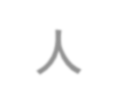 创新
提供新点子、 新思路
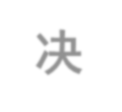 人 际
决 断
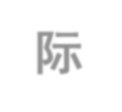 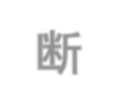 决断	人际
拍板做出决定	拓宽人脉
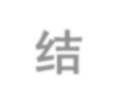 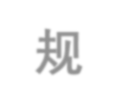 结
果
规 划
促进关系
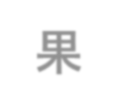 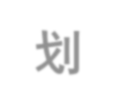 诊断不同，解决方案也不同
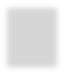 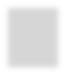 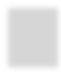 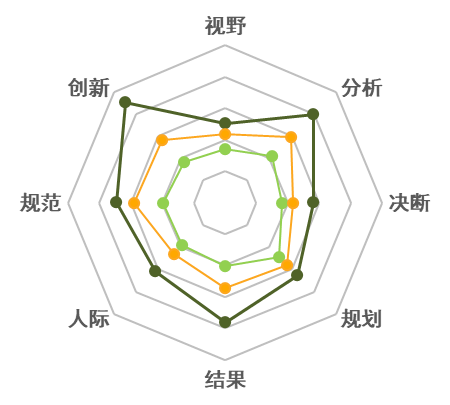 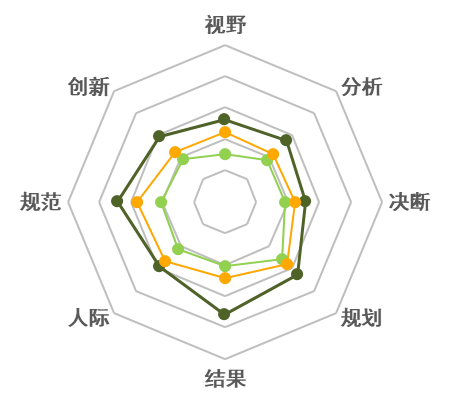 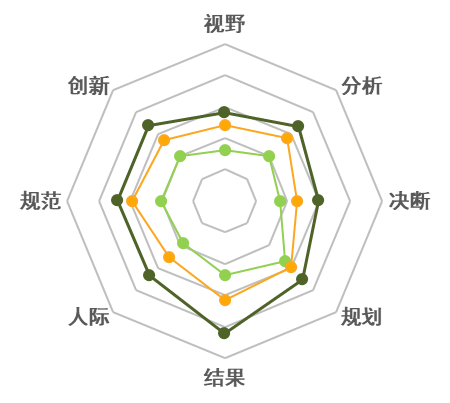 抵达·优化任务路径
调度·澄清使命方向
远征·创建自主环境
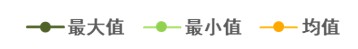 图表来自：《DDI 团队诊断报告》，2020
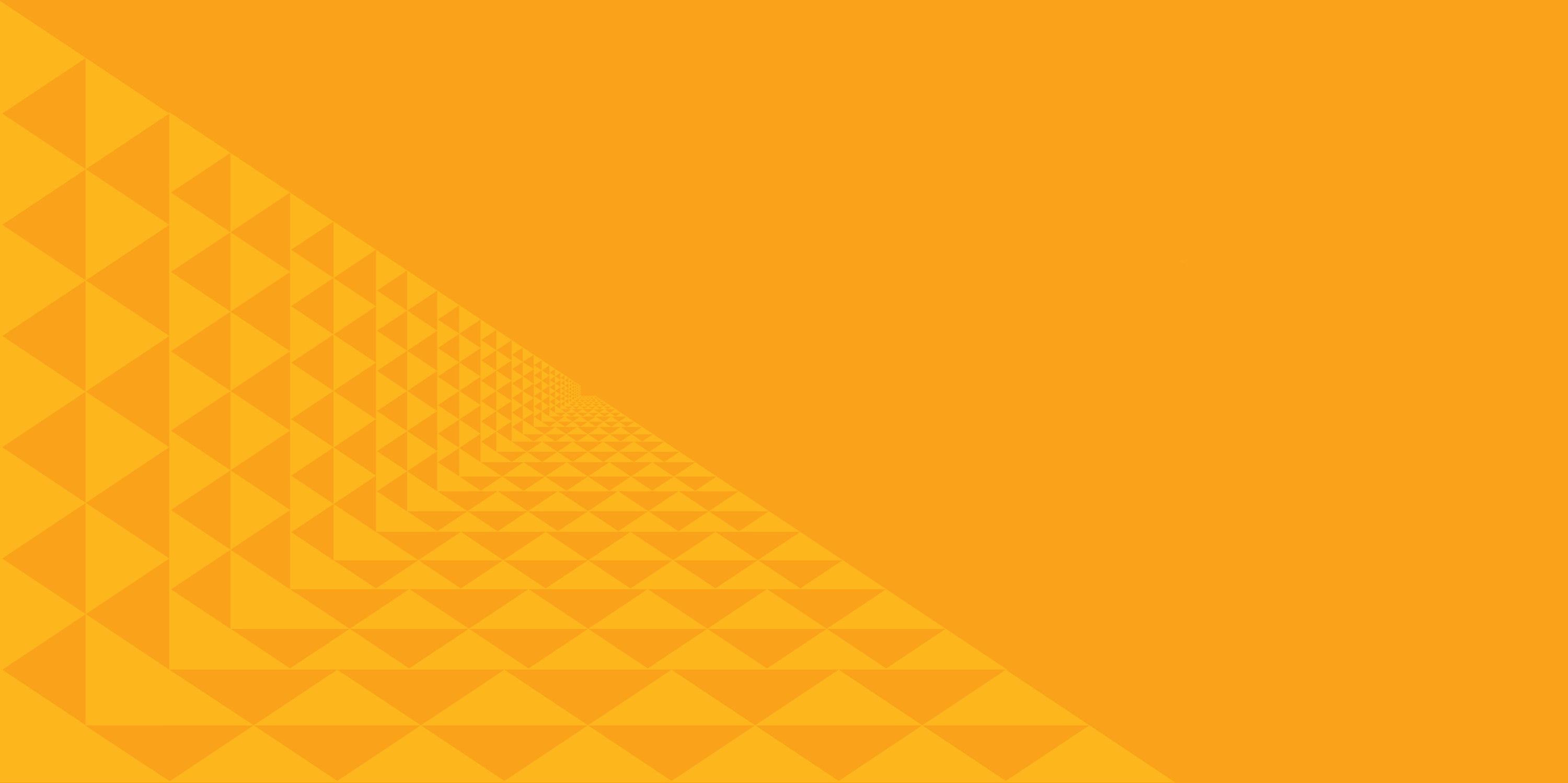 THANKS
Nov 17, 2020
关注果果圈公众号了解更多